El Trabajo Social en el ámbito educativo: inscripciones e incumbencias profesionales
PRINCIPALES NORMATIVAS DE REFERENCIA

LEY NACIONAL DE EDUCACIÓN -  26.206 
ESTATUTO DOCENTE

El Artículo 17 de la Ley 26.206 establece la estructura del Sistema Educativo Nacional, que comprende cuatro (4) niveles y 8 (ocho) modalidades.

Los niveles son:

la educación inicial,
la educación primaria,
la educación secundaria y
la educación superior.
Las modalidades son aquellas opciones organizativas y/o curriculares de la educación común dentro de uno o más niveles educativos que procuran dar respuesta a requerimientos específicos de formación y atención a particularidades permanentes o temporales, personales y/o contextuales, para garantizar la igualdad en el derecho a la educación y cumplir con las exigencias legales, técnicas y pedagógicas de los diferentes niveles educativos. 

Tales modalidades son:

la educación técnico profesional,
la educación artística,
la educación especial,
la educación permanente de jóvenes y adultos,
la educación rural,
la educación intercultural bilingüe,
la educación en contextos de privación de la libertad y
la educación domiciliaria y hospitalaria.
Según el estatuto, un/a docente es quien imparte, guía, supervisa, orienta y asiste técnica y profesionalmente a la educación, así como a quien colabora directamente en esas funciones. Las funciones pueden ser las siguientes:

Maestros/as
Profesores
Preceptores
Secretarios/as
Directivos/as
Supervisores
Equipos profesionales

Cada cargo puede tener una situación de revista distinta:
Titular: el docente es designado en forma definitiva en un cargo.
Interino: el docente es designado en forma transitoria en un cargo.
Suplente: el docente es designado solamente para cubrir una ausencia en un cargo.

Normalmente el ingreso al sistema se hace en carácter de interino o suplente y a medida que va sumando puntaje se accede a la posibilidad de tomar cargos titulares.
LA COMISIÓN PERMANENTE DE TÍTULOS es la que determina la valoración e incumbencias de los títulos de carreras terciarias y universitarias. Dicha valoración (puntaje) es la que utilizan las Juntas de Clasificación Docente para elaborar la clasificación. 
(comision.titulos@bue.edu.ar )


Cada ÁREA posee su respectiva JUNTA DE CLASIFICACIÓN que es la que evalúa, asigna puntaje y confecciona los listados. (Los cargos para escuelas de educación especial y EOE se encuentran dentro de la JUNTA DE EDUCACION ESPECIAL junta.especial@bue.edu.ar )

Programas socioeducativos: www.juntaprogramassocieducativos.blogspot.com
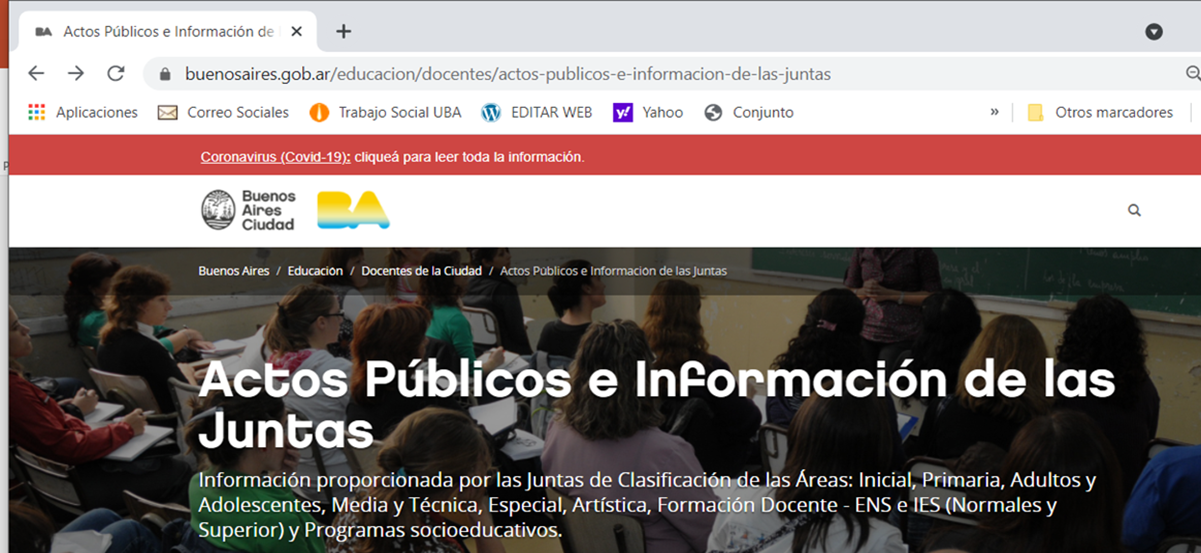 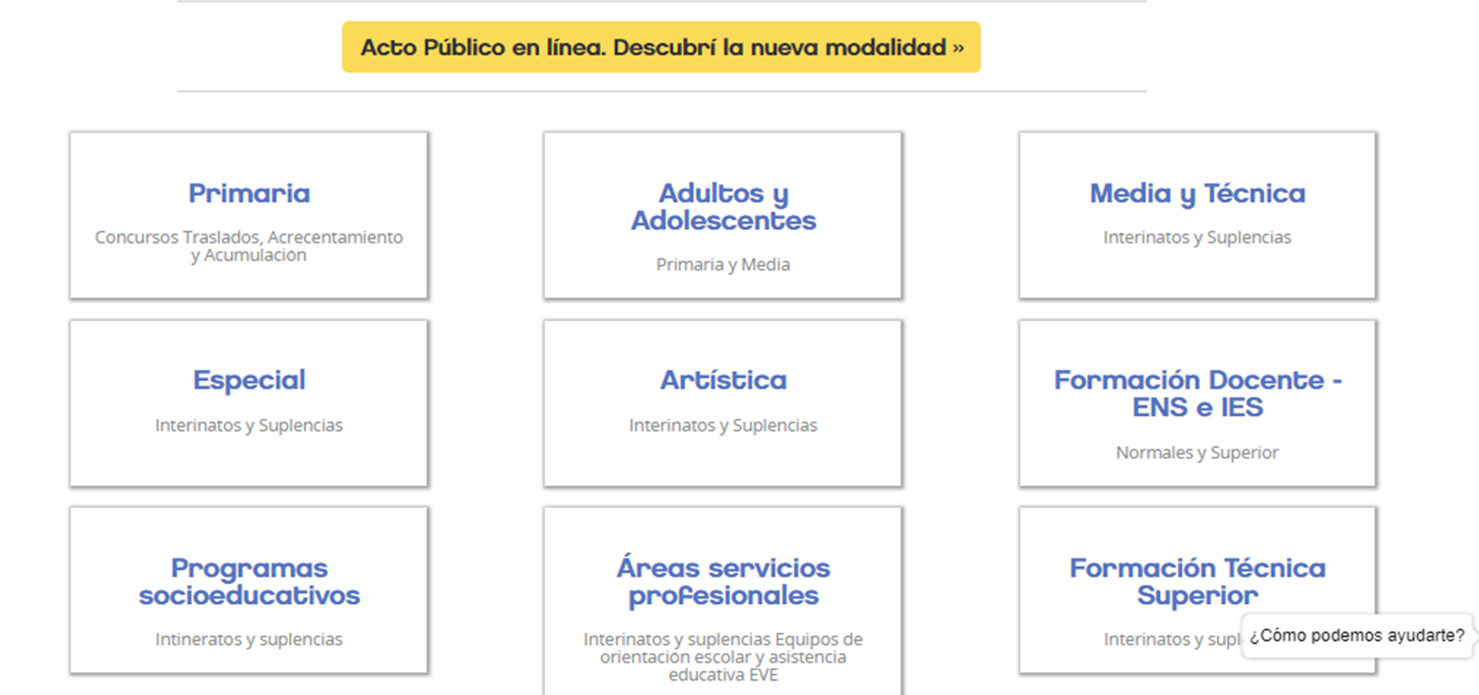 ¿EN QUÉ AREAS Y CARGOS NOS PODEMOS ANOTAR 
COMO TRABAJADORES SOCIALES?

Como docentes de educación media
Como profesionales en equipos de escuelas especiales. ESCALAFON E
Como miembros de 
EOE  - Equipo de Orientación Escolar (Nivel inicial y Primaria – Adultos – Medias normales y artísticas) 
y ASE (Asistencia socioeducativa en escuelas medias en general)
Como profesionales en Programas del Área Socioeducativa. (Cargos: profesional complementario– asistente técnico pedagógico – asistente socioeducativo)

Como docentes podremos tener diferentes puntajes según nuestros títulos y las áreas en las que nos postulemos:
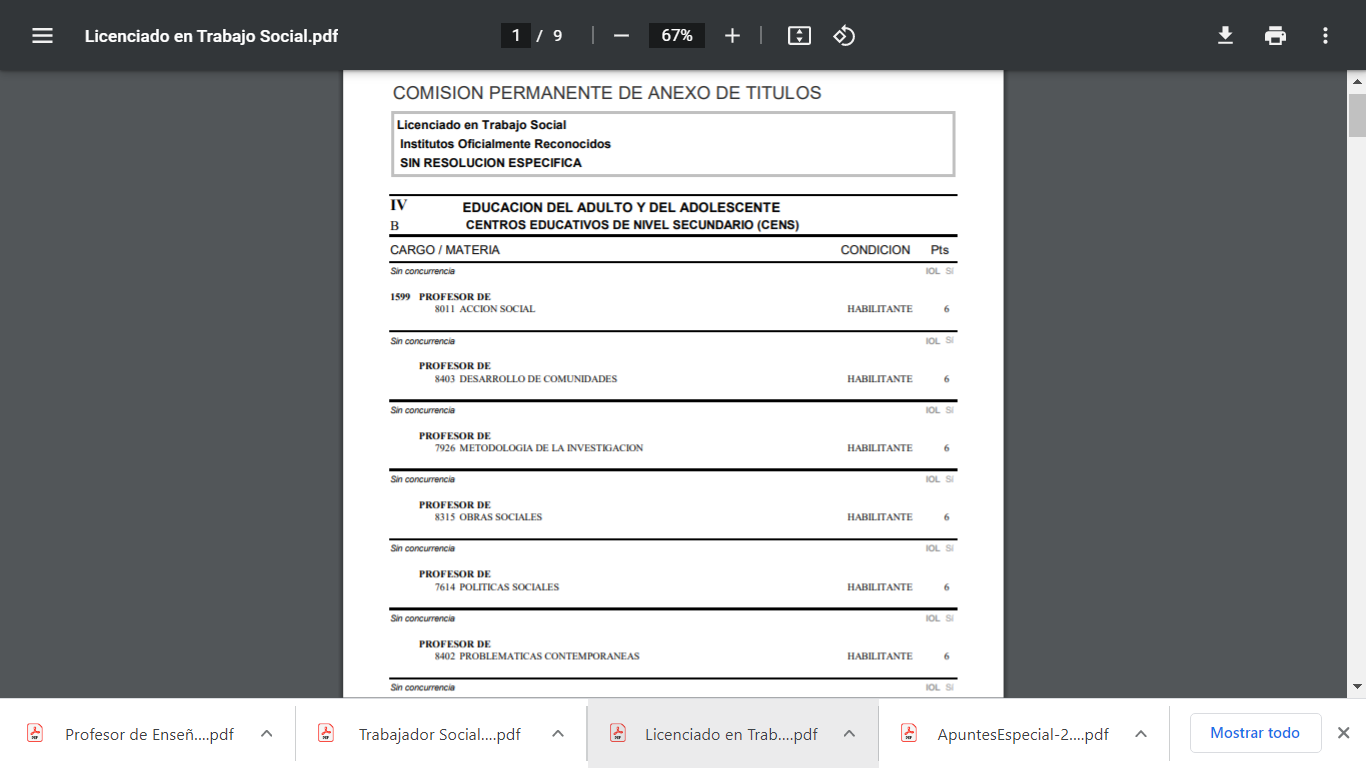 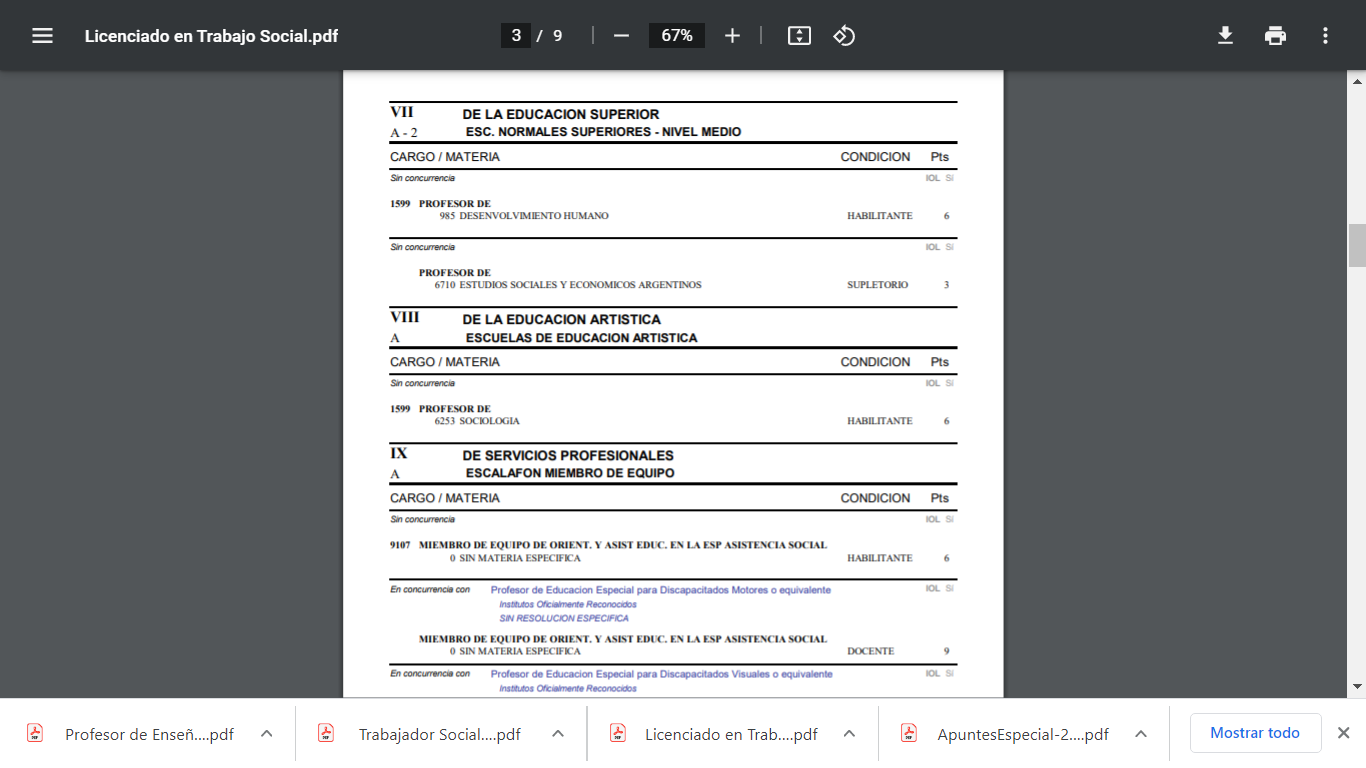 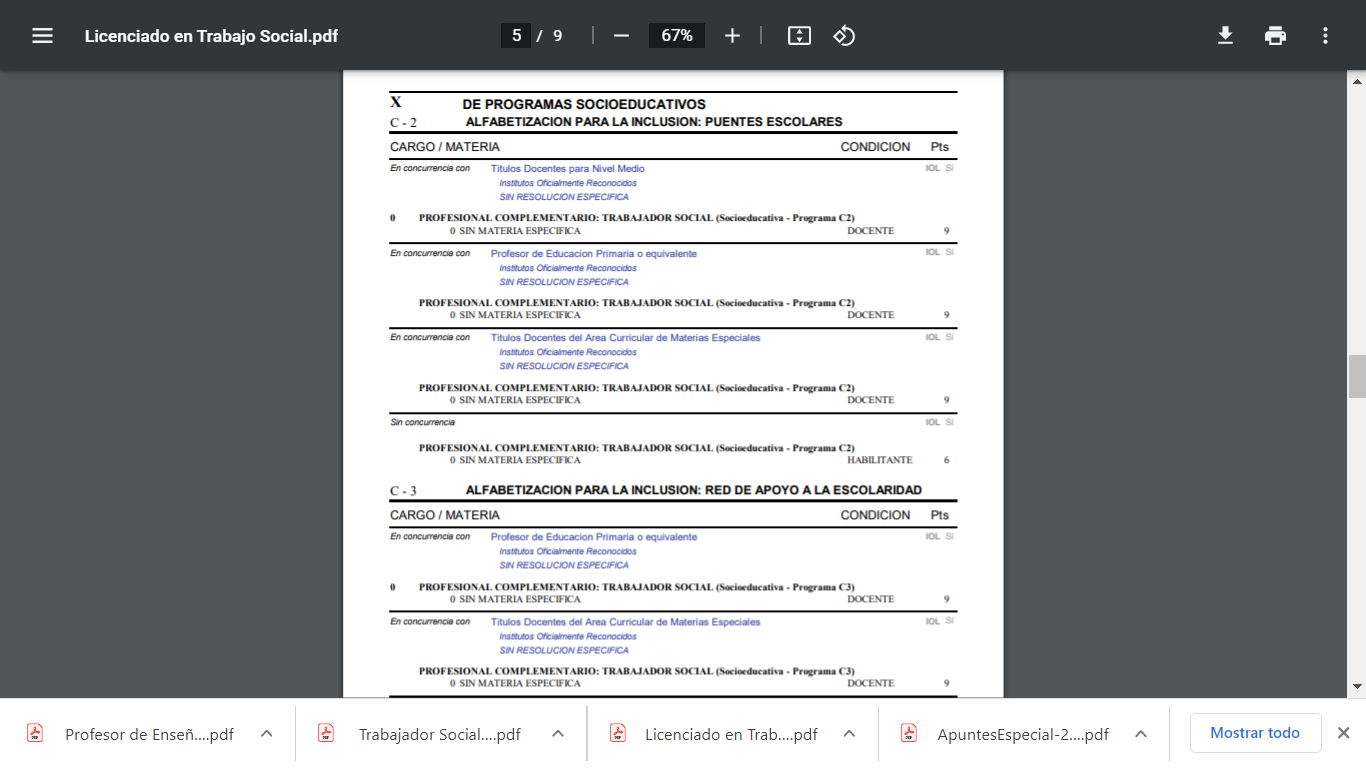 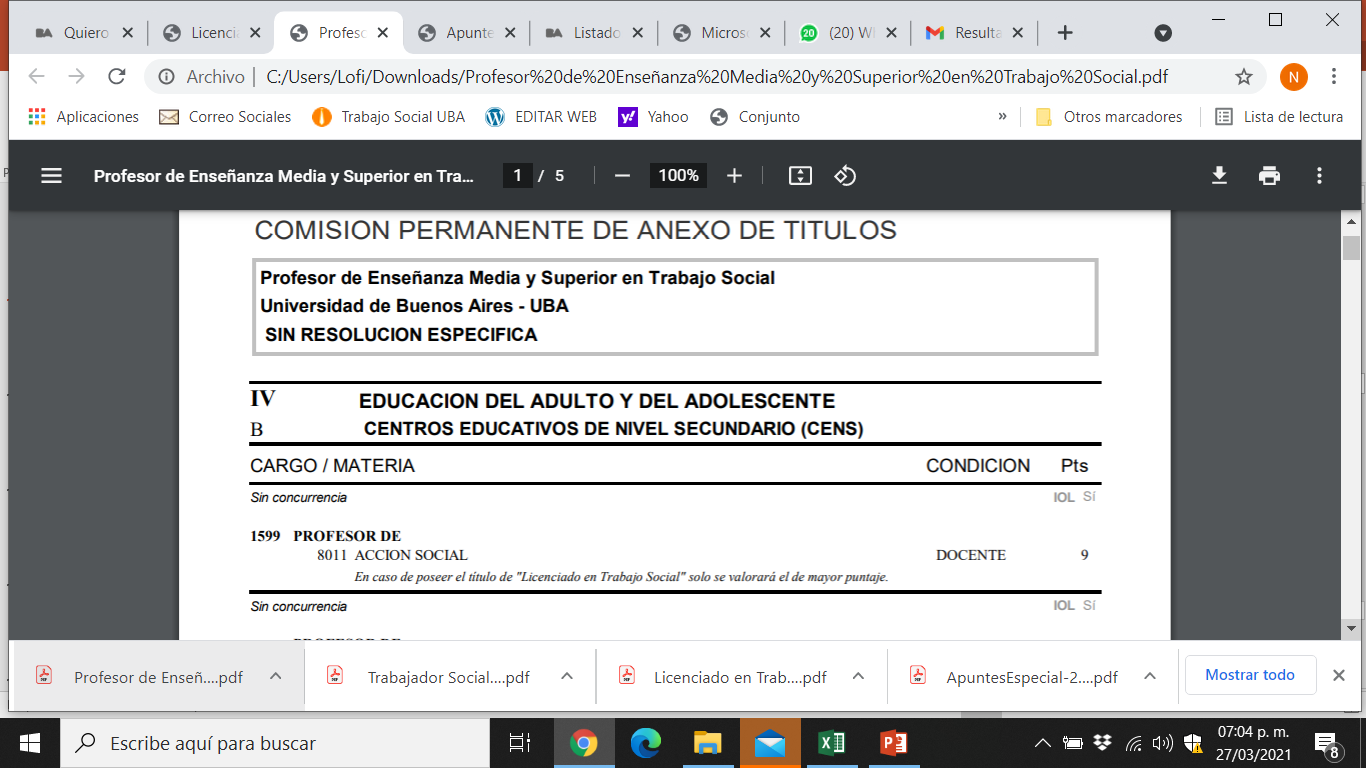 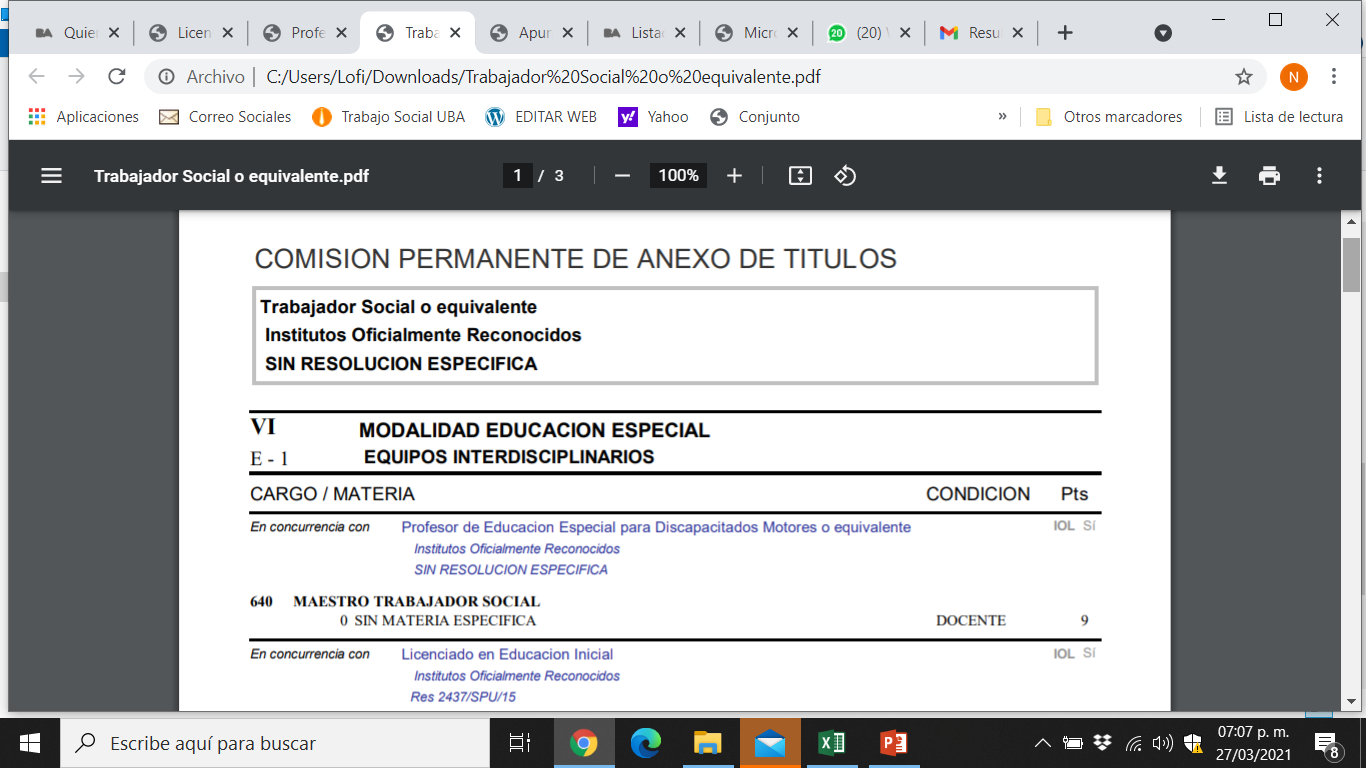 PROCESO PARA ACCEDER A UN CARGO


INSCRIPCIÓN ANUAL ORDINARIA  - ONLINE - SE DEBE REALIZAR TODOS LOS AÑOS HASTA EL 30 DE ABRIL. 

PUBLICACIÓN DE LISTADOS CON LOS POSTULANTES Y SU PUNTAJE (en página web de Educación CABA)

ACTO PÚBLICO PARA LA ASIGNACIÓN DE CARGOS (online o presencial)
Formulario para el Programas Socioeducativos (2021)
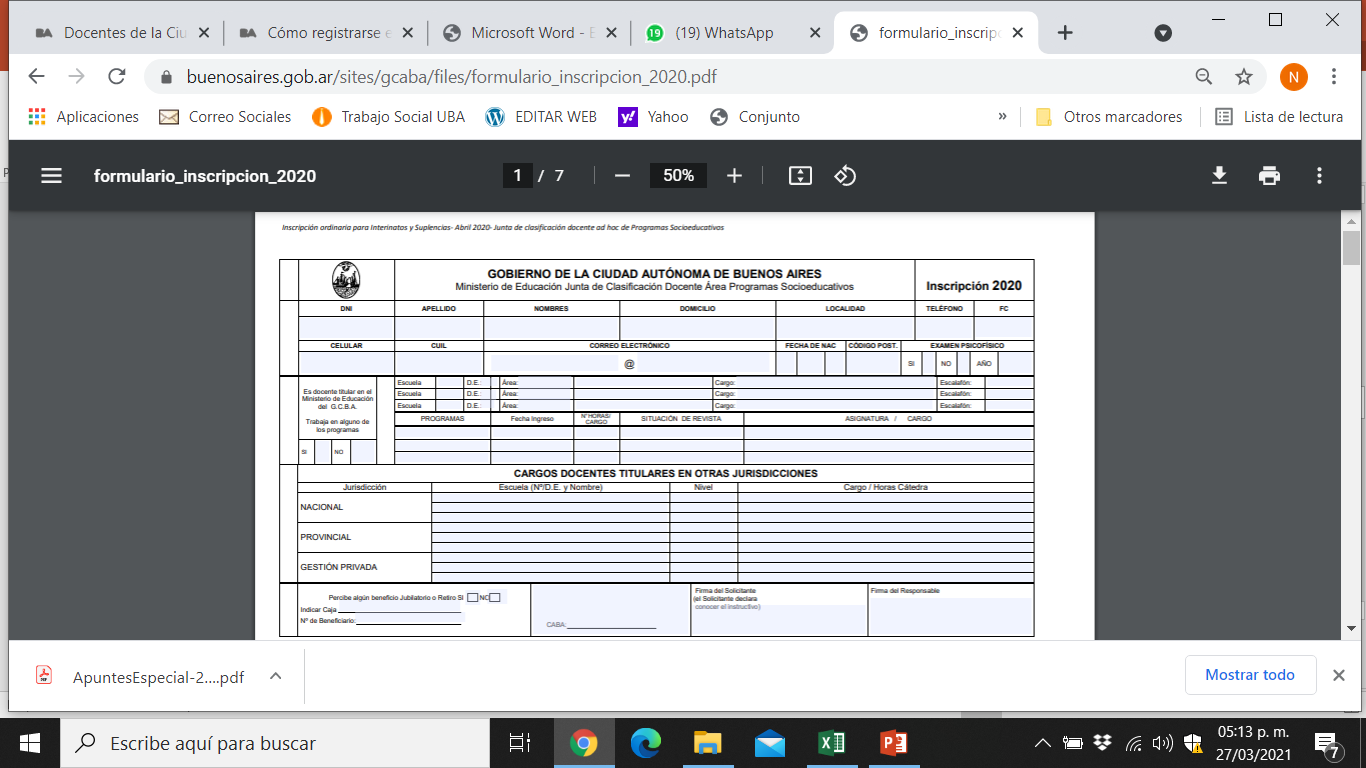 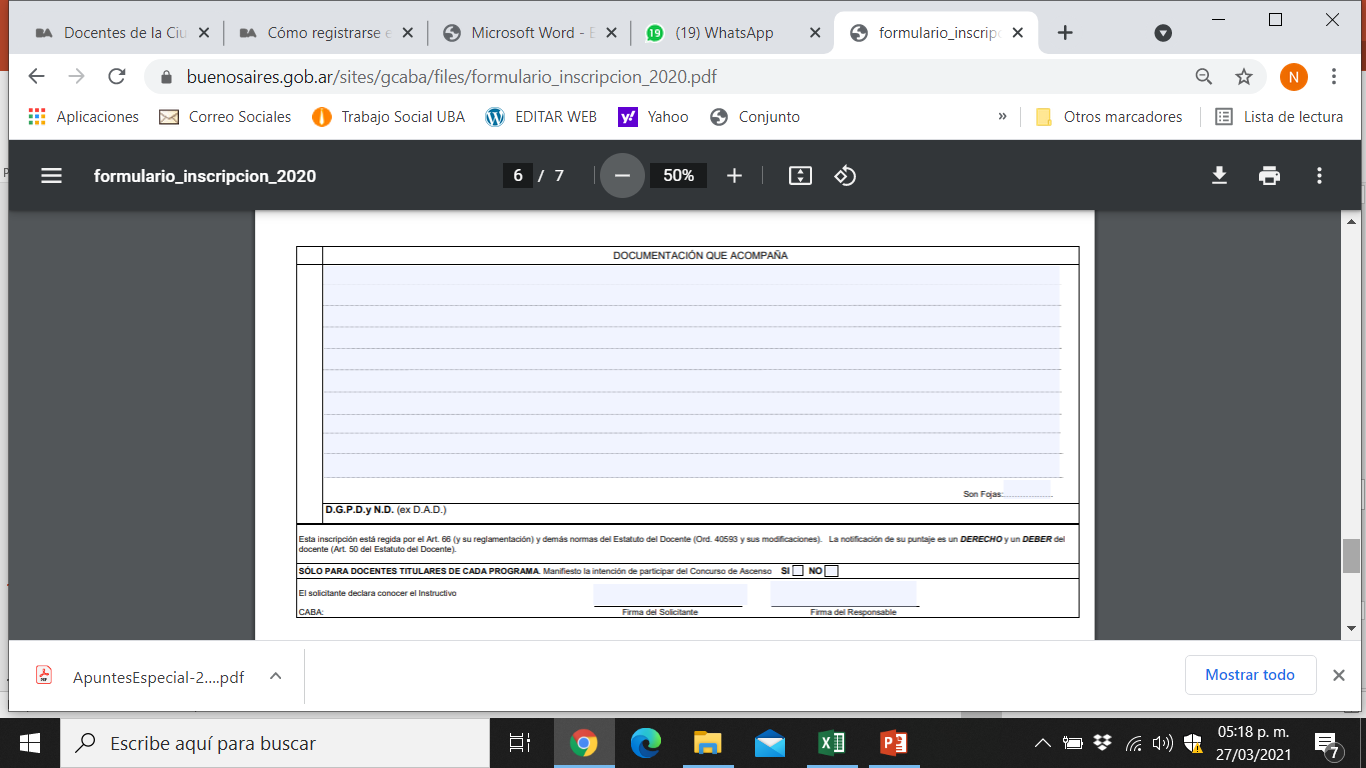 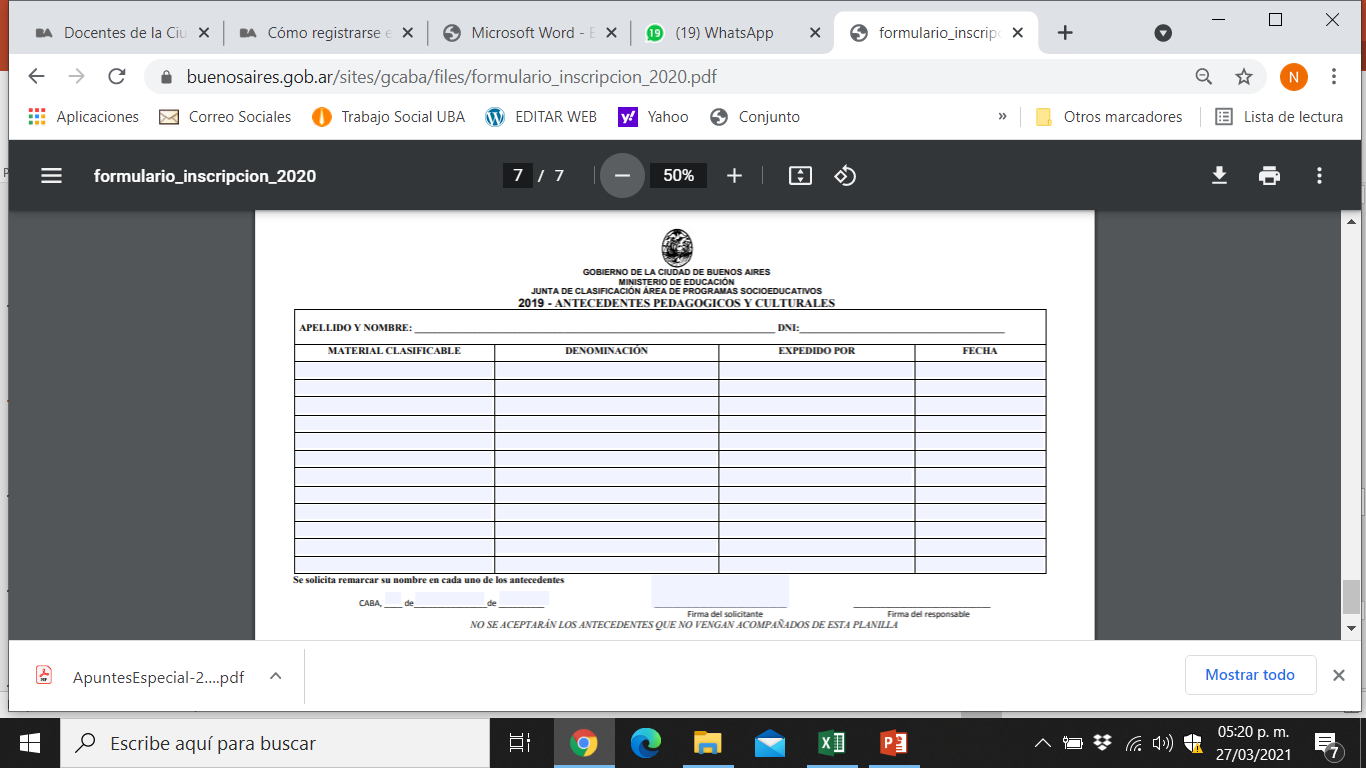 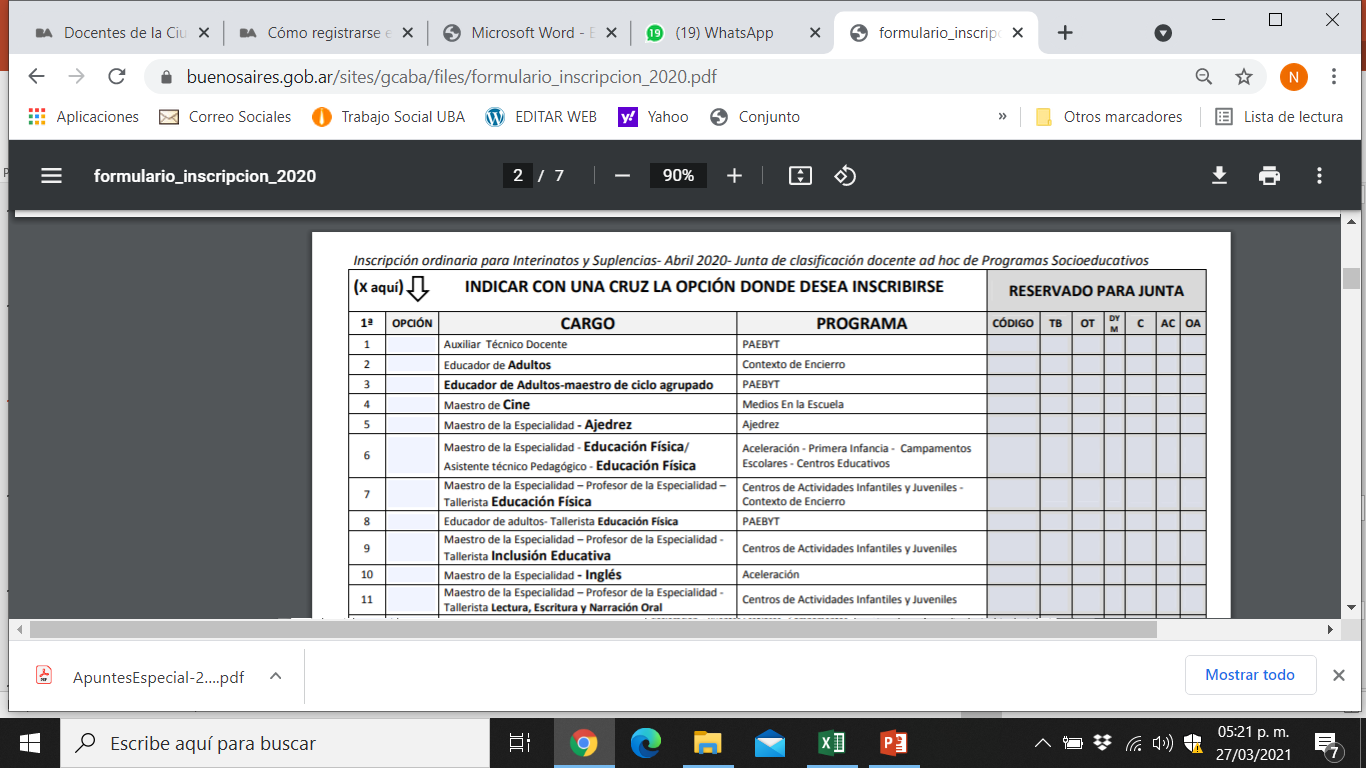 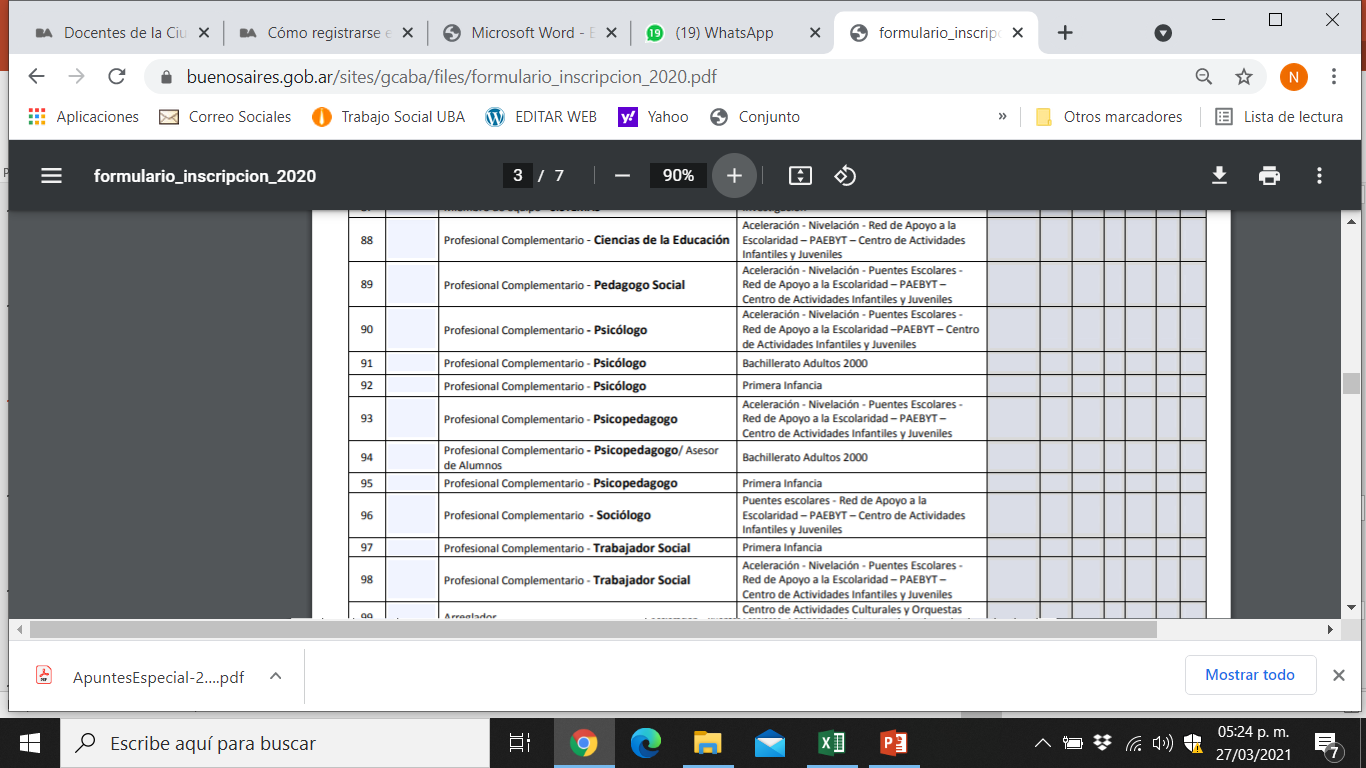 Para información acerca de los pasos para la inscripción y clasificación a las diferentes áreas: cadentuescuela@bue.edu.ar

Requisitos generales  y paso a paso para el acceso a la docencia: https://www.buenosaires.gob.ar/educacion/docentes/quiero-ser-docente

Para acceder al sistema de inscripción online: http://www.buenosaires.gob.ar/educacion/clasificaciondocente
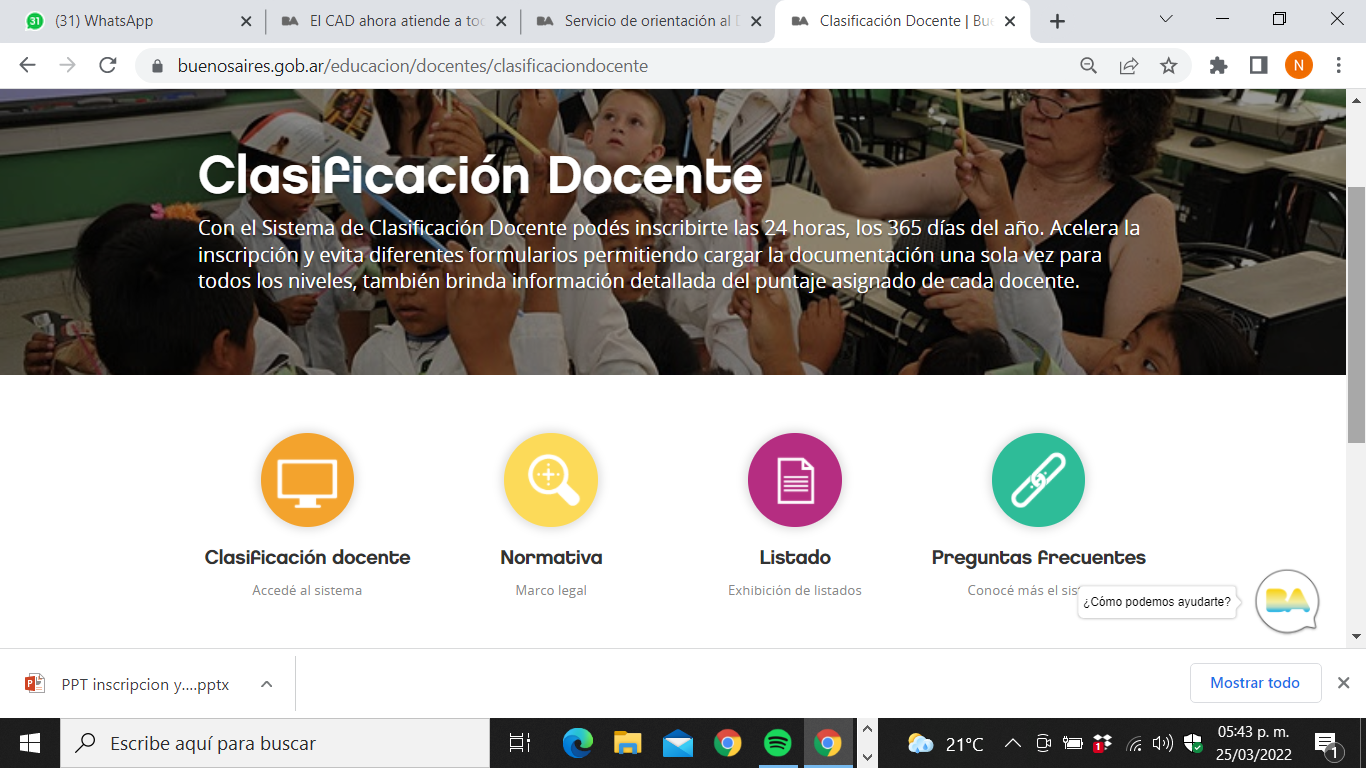